Patient Journey Mapping
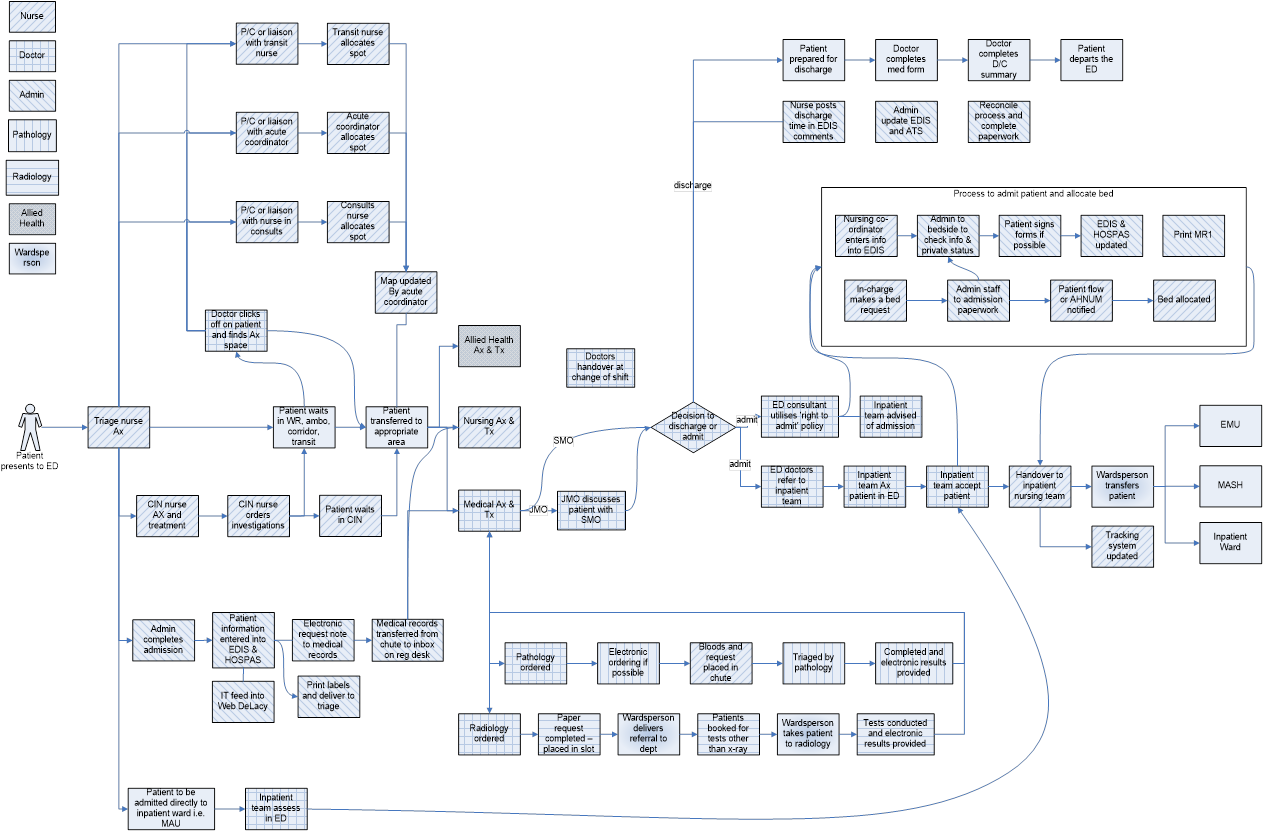 Voice of the PatientSurveys, Interviews and Observation
Why do I have to keep telling my story?
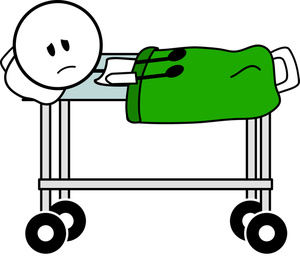 ED
Imaging department
Pathology
Consultant Physicians
Patient Flow
Theatres
Wards
Allied health
Clinics
Community Health
Patient 
Journey
Spaghetti Diagram